معرفة العبد دينه
معرفة العبد دينه
الوحدة
1
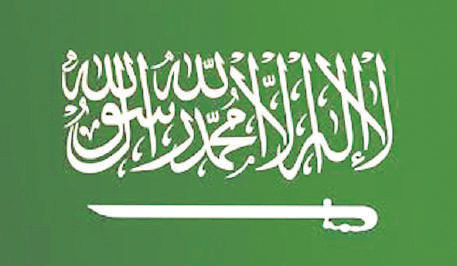 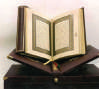 لا بُدَّ لكلِّ مسلمٍ أن يعرفَ دينَهُ؛ حتى يعبدَ اللهَ عبادةً صحيحةً، ويدعوَ الناسَ إليهِ، ويُدافعَ عنه
الدرس الثاني
معرفة العبد دينه
عناصر الدرس :
الوحدة
1
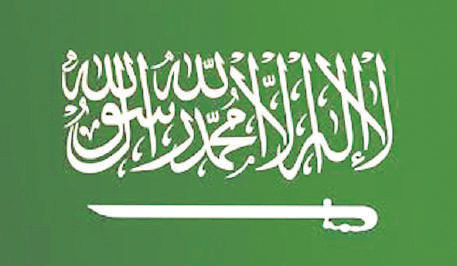 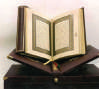 *  معنى معرفة العبد دينه :
أن يتعلمَ العبدُ دينَ الإسلامِ بأدلتِه من الكتابِ والسنةِ ليكونَ على نورٍ وبصيرةُ
الدرس الثاني
معرفة العبد دينه
دينُنا الحنيفُ له ثلاثُ مراتبَ، وهي:
المرتبةُ الأولى: الإسلام
مراتب الدين :
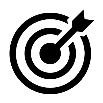 1
الوحدة
1
المرتبةُ الثانية: الإيمان
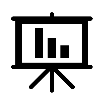 2
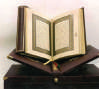 المرتبةُ الثالثة: الإحسان
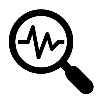 3
الدرس الثاني
معرفة العبد دينه
مراتب الدين :
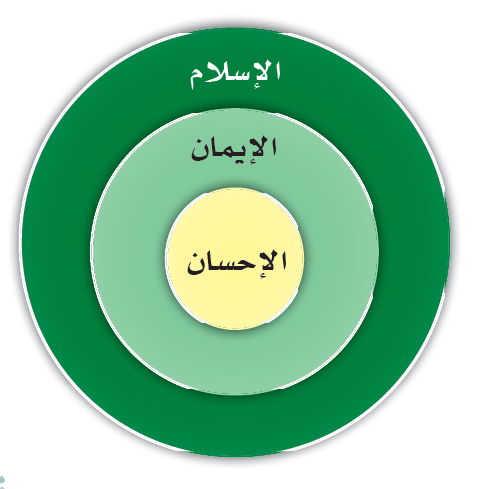 الوحدة
1
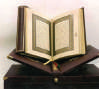 الدرس الثاني
معرفة العبد دينه
المرتبة الأولى : الإسلام
معنى الإسلام، هو:
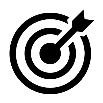 1
تَوحِيْدُ اللهِ وطَاعَتُهُ وتَرْكُ مَعْصِيَتِهِ
الوحدة
1
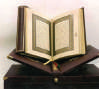 الدرس الثاني
معرفة العبد دينه
تجدنا  في جوجل
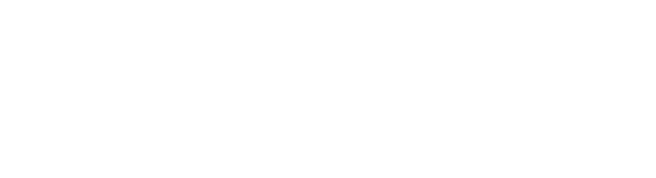 ما تَضَمَّنَهُ معنى الإسلامِ : تَضَمَّنَ معنى الإسلامِ قضيتين أساسيتين هما :
القضية الأولى
1
الوحدة
1
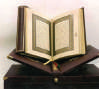 الدرس الثاني
معرفة العبد دينه
القضية الثانية
2
الوحدة
1
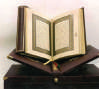 الدرس الثاني
معرفة العبد دينه
نشاط   أكمل :
عدد ثلاثة أمثلة لكل ما يلي :
الوحدة
1
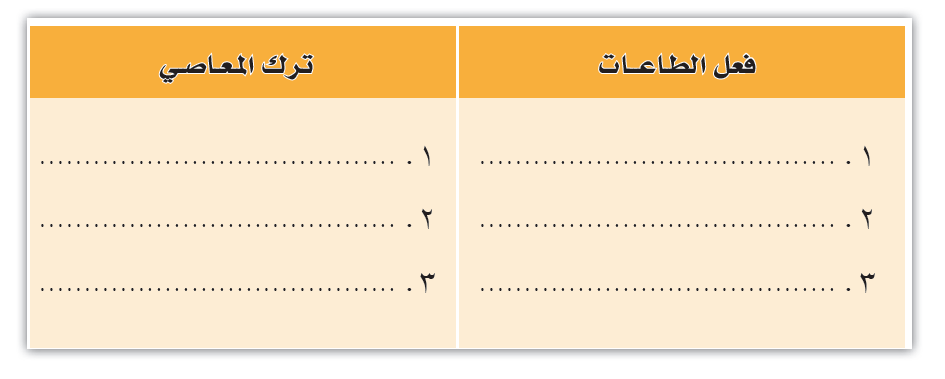 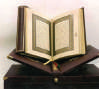 الأمر بالمعروف
النميمة
التجسس
الصدقة
كفالة اليتيم
اللعن و السباب
الدرس الثاني
معرفة العبد دينه
أركان الإسلام :
أركان الإسلام خمسة هي :
الوحدة
1
إقام الصلاة
صوم رمضان
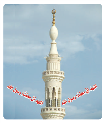 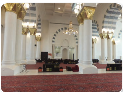 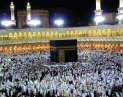 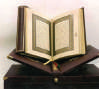 1
4
2
5
3
شهادة أن لا إله إلا الله، وأن محمداً رسول الله
وحج بيت الله الحرام لمن استطاع إليه سبيلا
إيتاء الزكاة
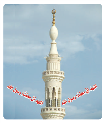 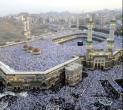 الدرس الثاني
معرفة العبد دينه
الأدلة من القرآن الكريم والسنة المطهرة على أركان الإسلام
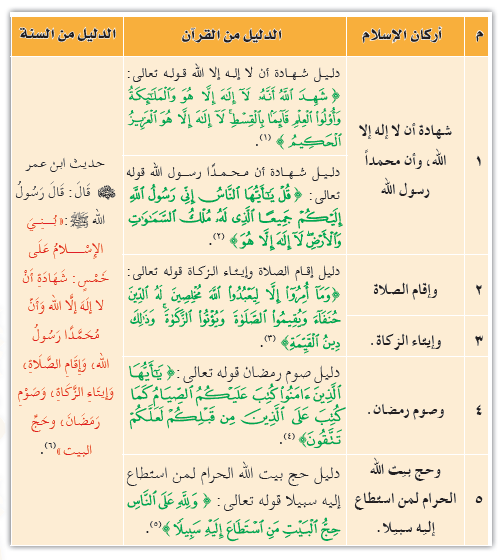 الوحدة
1
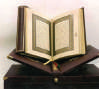 الدرس الثاني
معرفة العبد دينه
انتهى الدرس